Figure 1 Regions of reduced cortical volume in adolescents with bipolar disorder. The axial images (z = −34 mm, ...
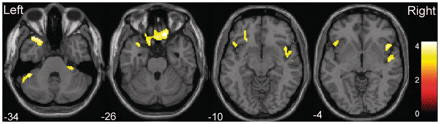 Brain, Volume 134, Issue 7, July 2011, Pages 2005–2012, https://doi.org/10.1093/brain/awr124
The content of this slide may be subject to copyright: please see the slide notes for details.
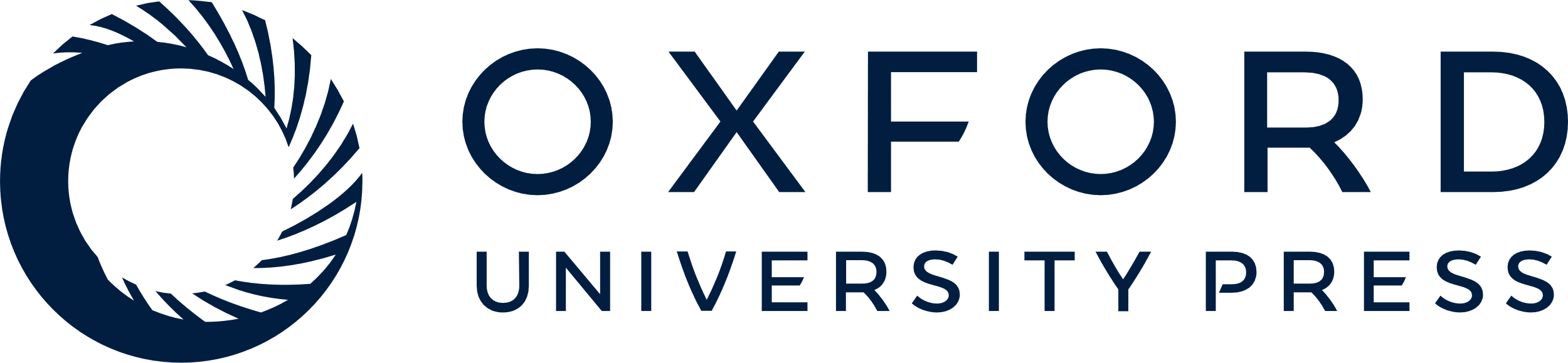 [Speaker Notes: Figure 1 Regions of reduced cortical volume in adolescents with bipolar disorder. The axial images (z = −34 mm, −26 mm, −10 mm and −4 mm Montreal Neurological Institute coordinate planes) show the regions of significantly decreased volumes in olfactocentric paralimbic cortices in adolescents with bipolar disorder, relative to adolescent healthy controls. Statistically significant differences in grey matter volume were defined as P < 0.001, with a cluster size of 100 adjacent voxels. The colour bar represents the range of T-values.


Unless provided in the caption above, the following copyright applies to the content of this slide: Published by Oxford University Press on behalf of the Guarantors of Brain 2011. All rights reserved. For Permissions, please email: journals.permissions@oup.com]